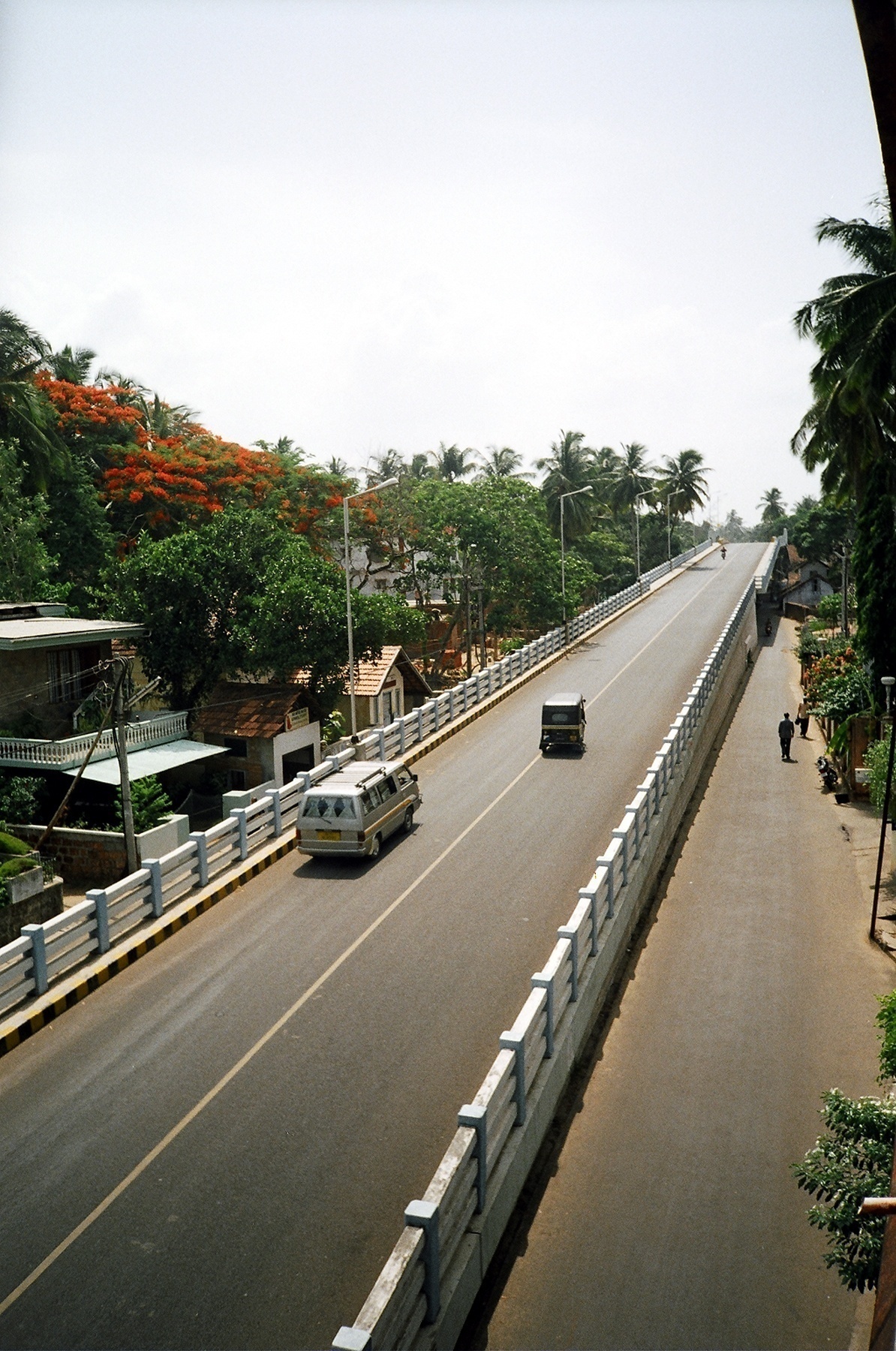 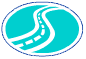 Roads And Bridges Development 
Corporation of Kerala LTD
Road to Prosperity
Project Review Meeting – 
2nd  May 2015
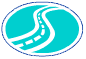 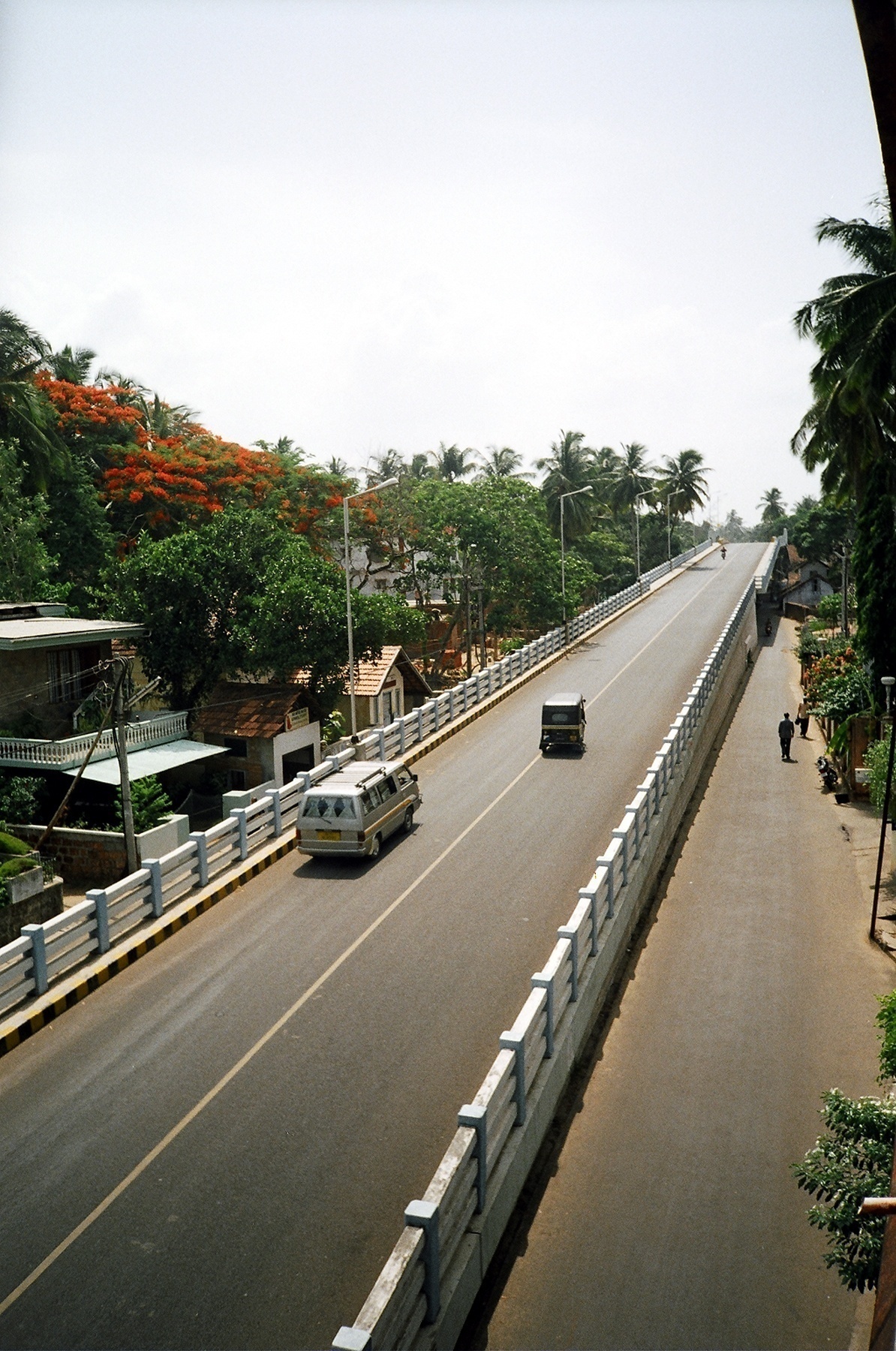 Progress review of ongoing projects
Up gradation of Airport Seaport to four lane	 - M/s EKK &Co
Flyover at Palarivattom NH66 
                (Old NH 47) Bypass 			- RDS Projects ltd
3.  ROB at Aloor Mala			              - M/s CVCC
4.  ROB at Angadipuram 			-M/s CVCC
5.  Airport Seaport Road-PhaseII-
                  Two River Bridges  			- M/s CVCC
6.  ROB at Kumaranelloor			- Shri. K.N.Madhusudhanan
7.  ROB at Kunjippalli			              - M/s Skilled
8.  ROB at Eroor				- M/s Skilled
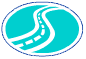 UP GRADATION OF AIRPORT SEAPORT ROAD TO FOUR LANE -PHASE I
UP GRADATION OF AIRPORT SEAPORT ROAD TO FOUR LANE -PHASE I – PROGRESS  REPORT AS ON  30.04.2015
UP GRADATION OF AIRPORT SEAPORT ROAD TO FOUR LANE -PHASE I – PROGRESS REPORT AS ON  30.04.2015
Note
BM , BC works completed
Road marking in progress
UP GRADATION OF AIRPORT SEAPORT ROAD TO FOUR LANE - PHASE  IPROGRESS PHOTOS – 30.04.2015
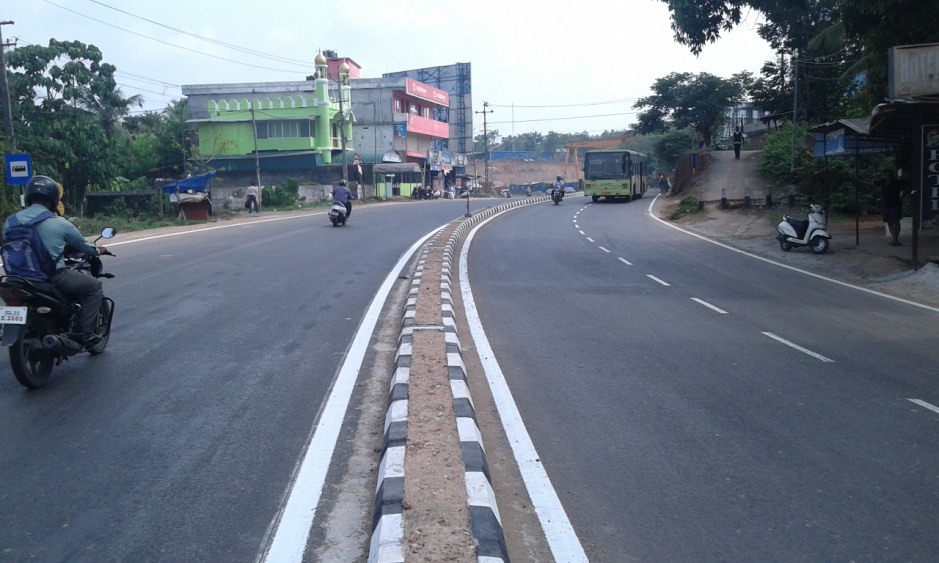 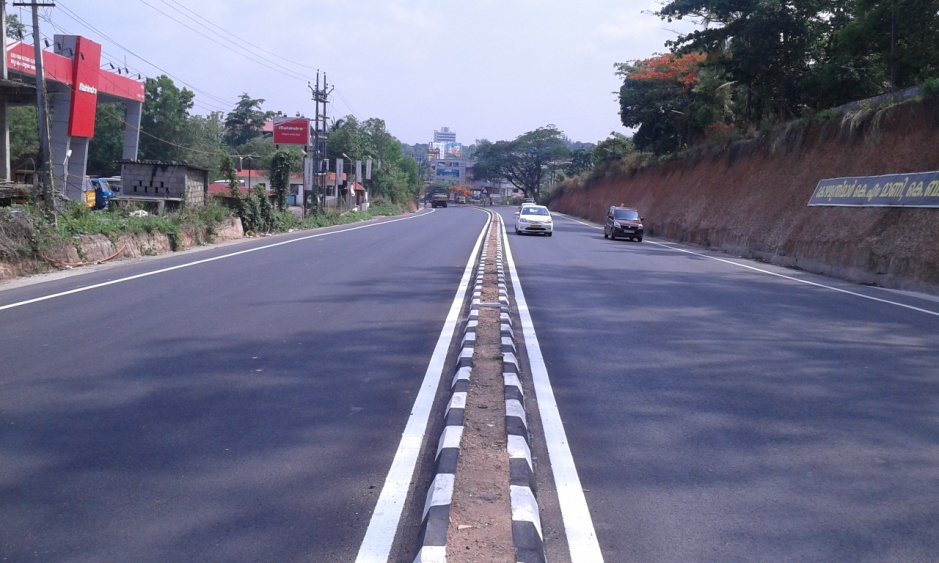 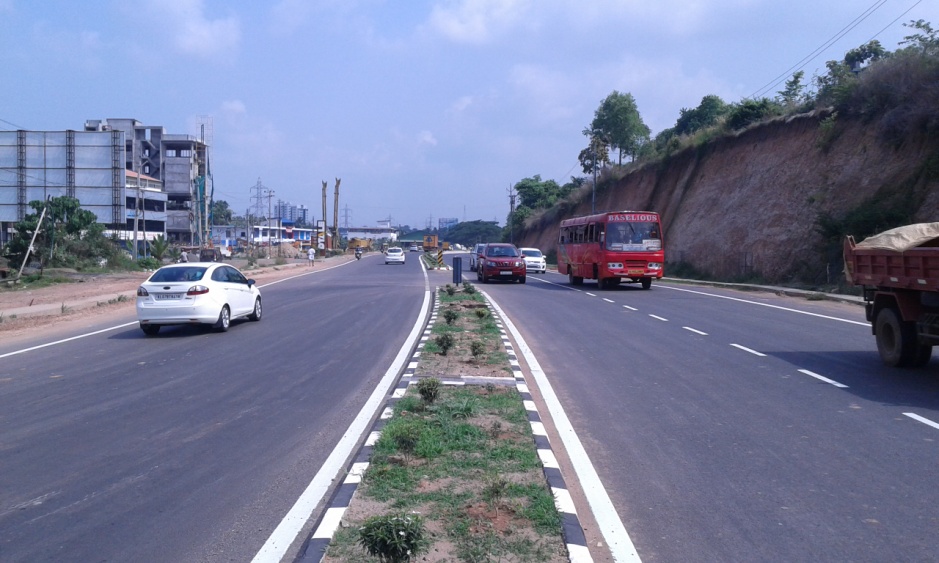 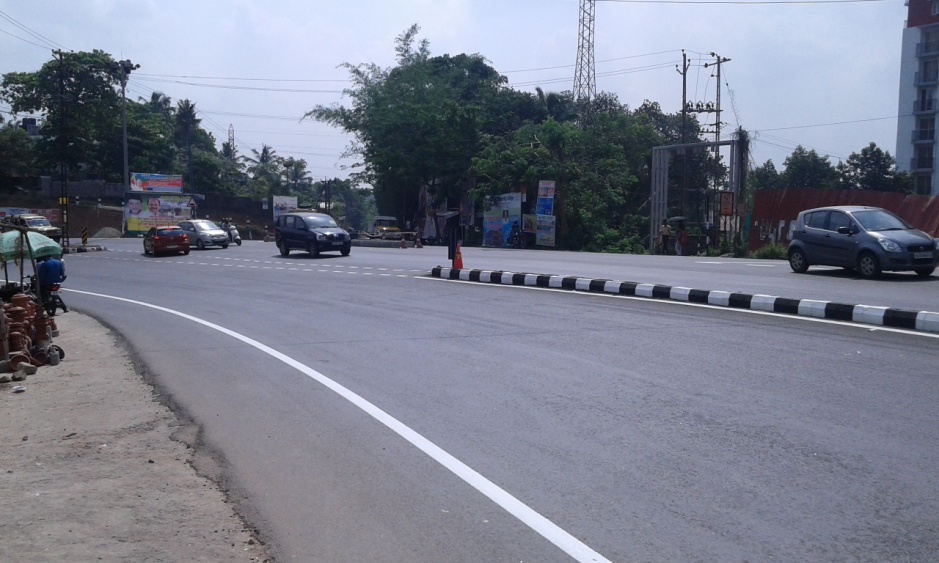 Road work completed
Flyover at Palarivattom in NH 66 (OLD 47) BYPASS
Flyover at Palarivattom in NH 66 (OLD 47) BYPASS
Progress Graph-30.04.2015
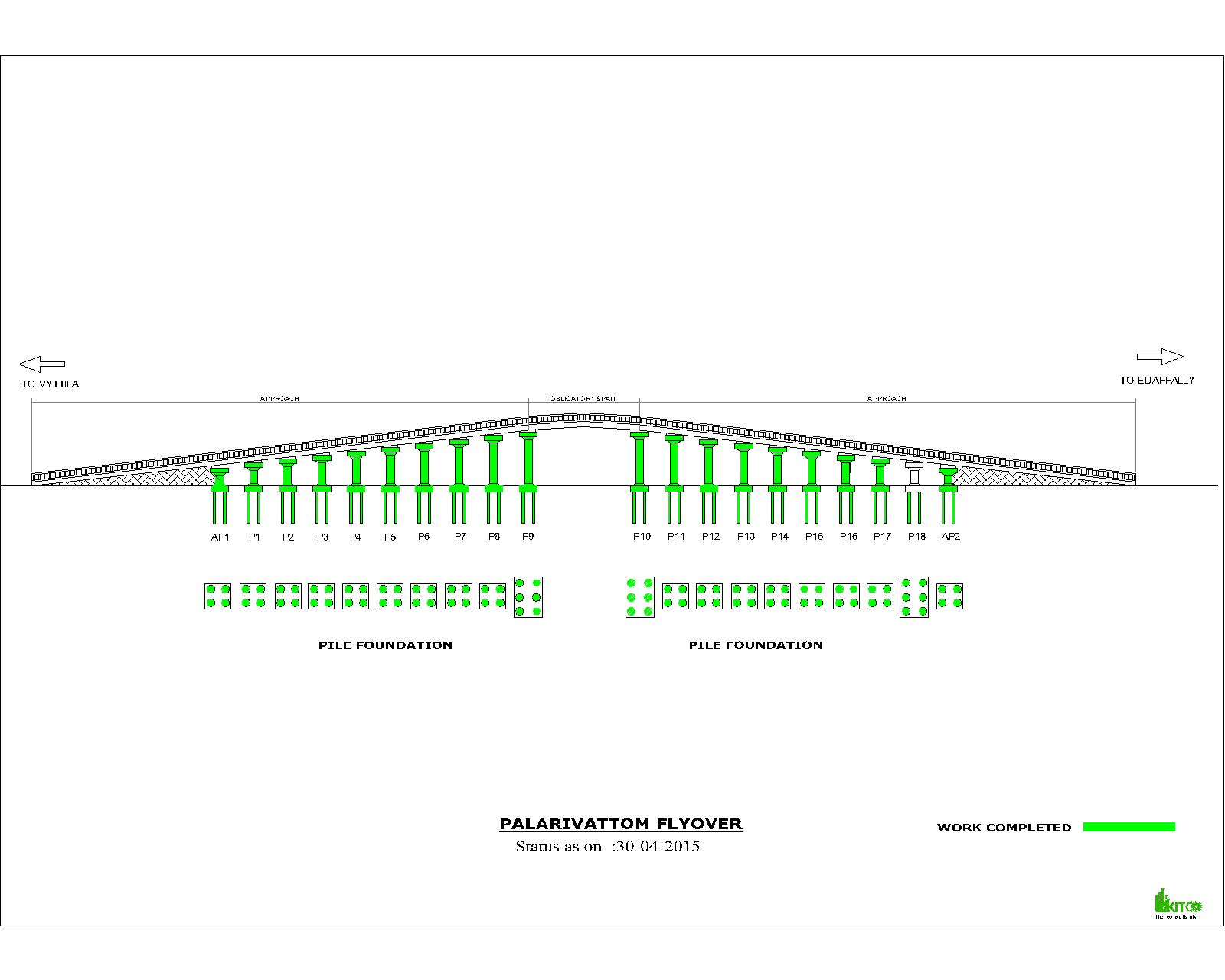 Flyover at Palarivattom in NH 66 (OLD 47) BYPASS
Progress Report-30.04.2015
Flyover at Palarivattom in NH 66 (OLD 47) BYPASS
Progress Report-30.04.2015
Flyover at Palarivattom in NH 66 (OLD 47) BYPASS
Progress Photos- 30.04.2015
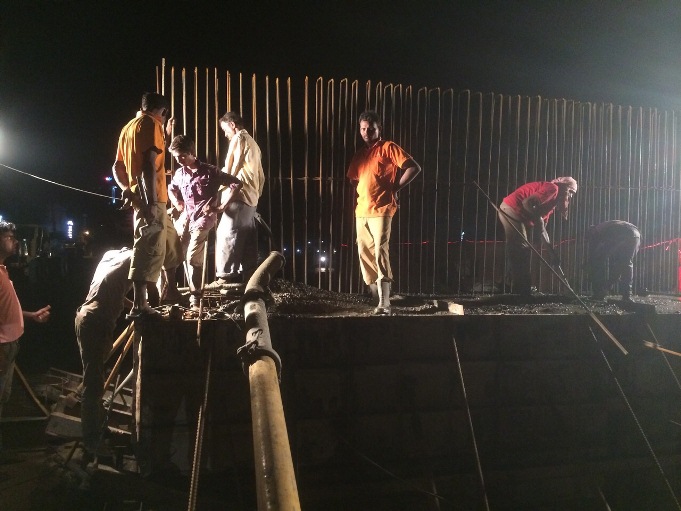 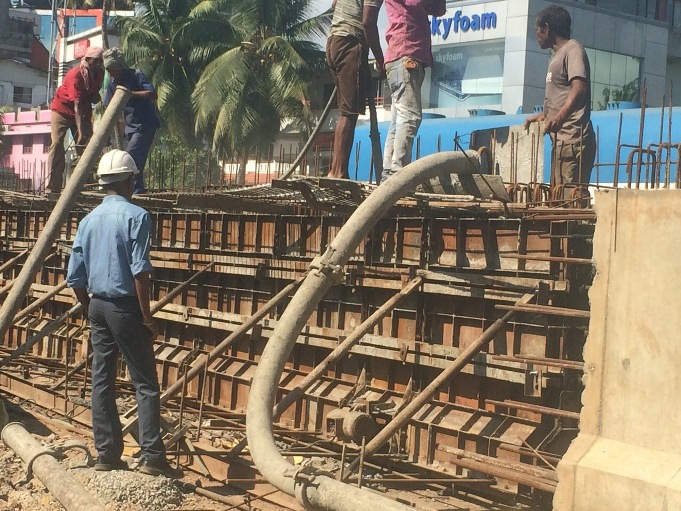 AP1 Piercap concreting
Girder G19
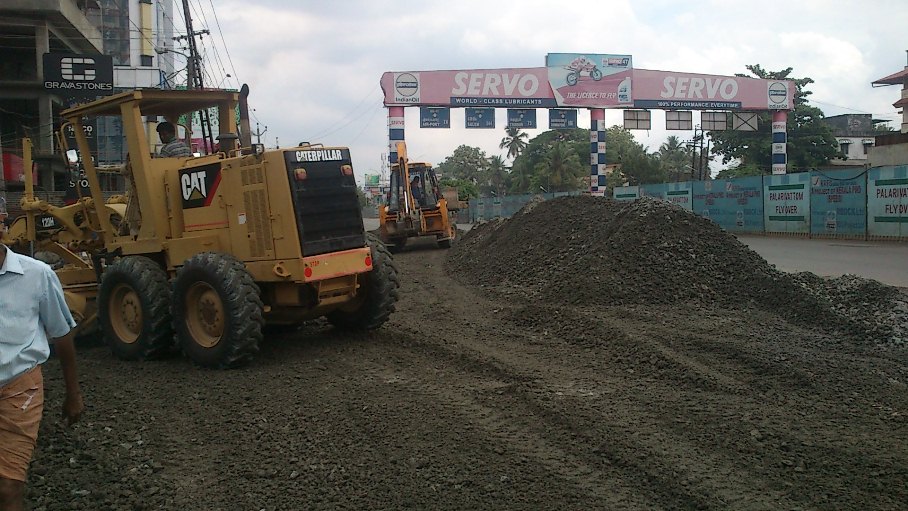 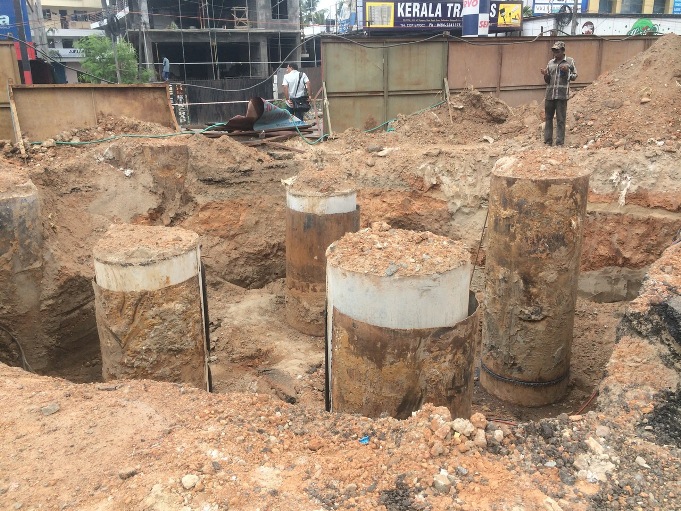 Edappally West WMM spreading
P18 Pilecap excavation
ROB AT ALOOR – MALA
ROB AT ALOOR – MALA 
PROGRESS GRAPH- 30.04.2015
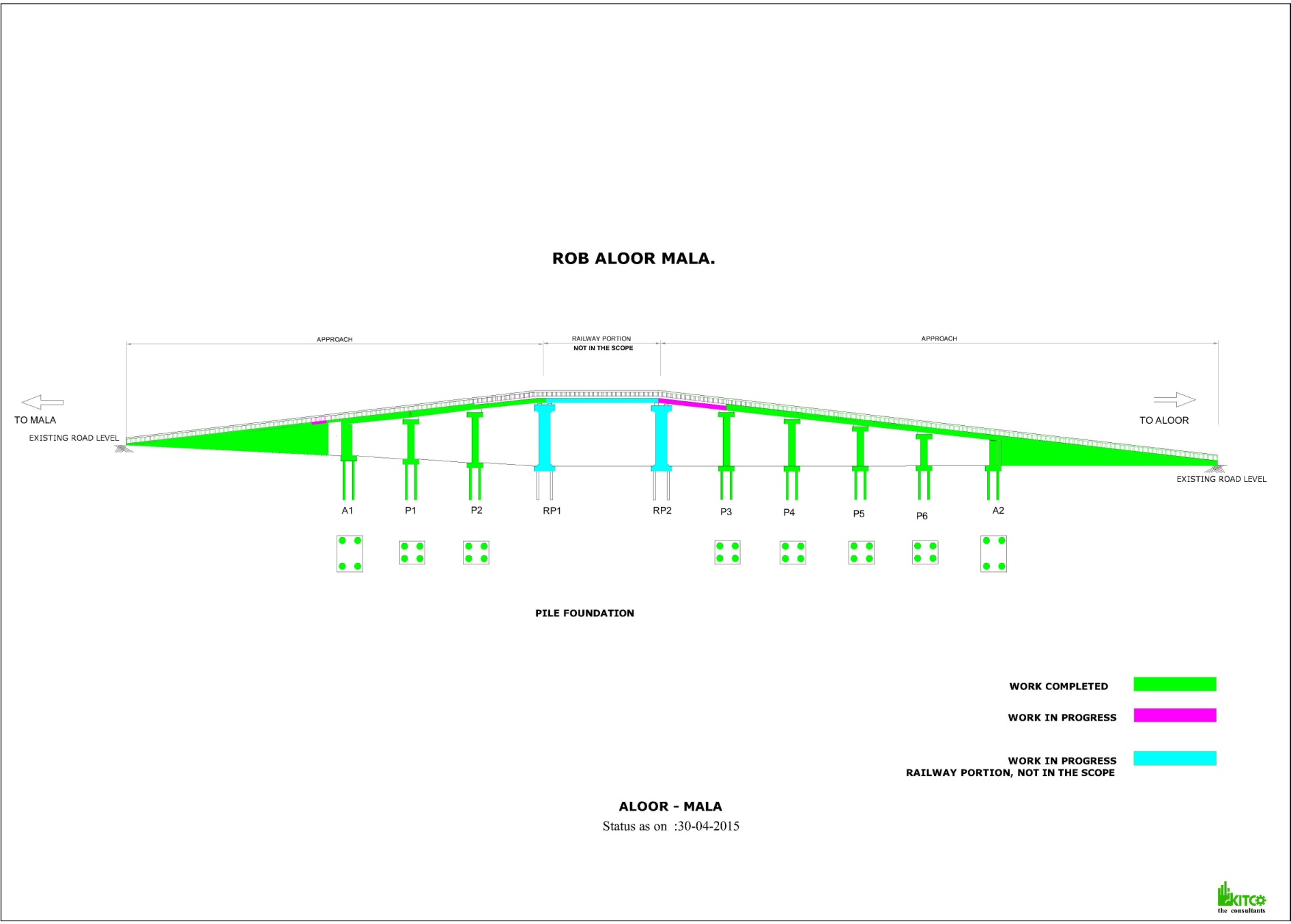 ROB AT ALOOR – MALA 
PROGRESS REPORT-30.04.2015
ROB AT ALOOR – MALA 
PROGRESS REPORT-30.04.2015
ROB AT ALOOR – MALA 
PROGRESS PHOTOS- 30.04.2015
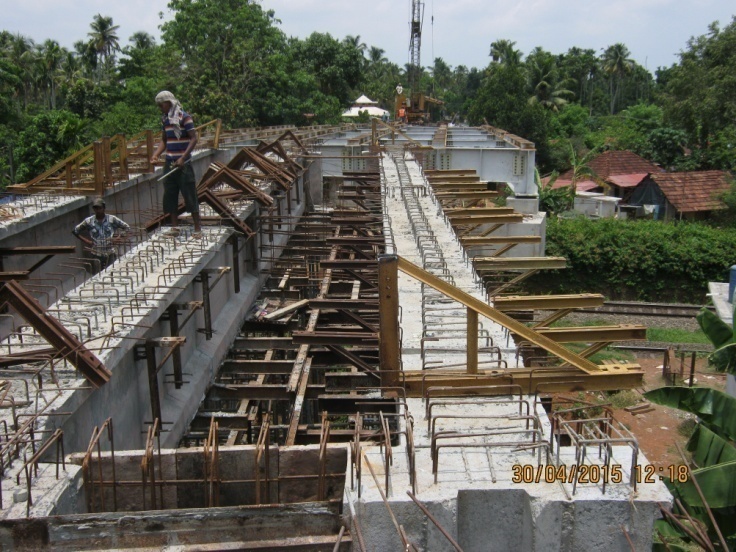 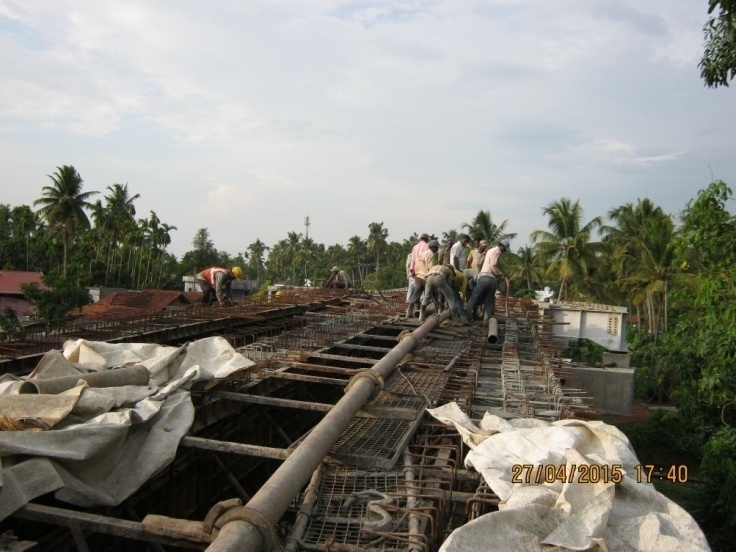 RP1-P2 Girder concreting
RP2-P3 Slab Work
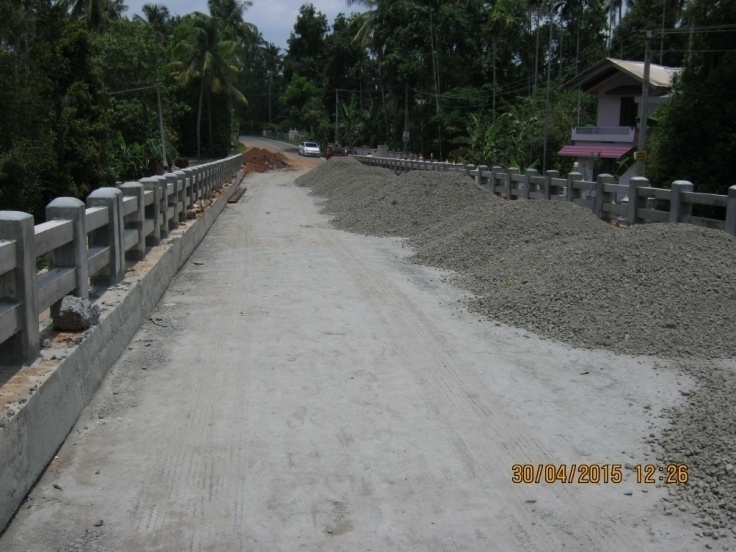 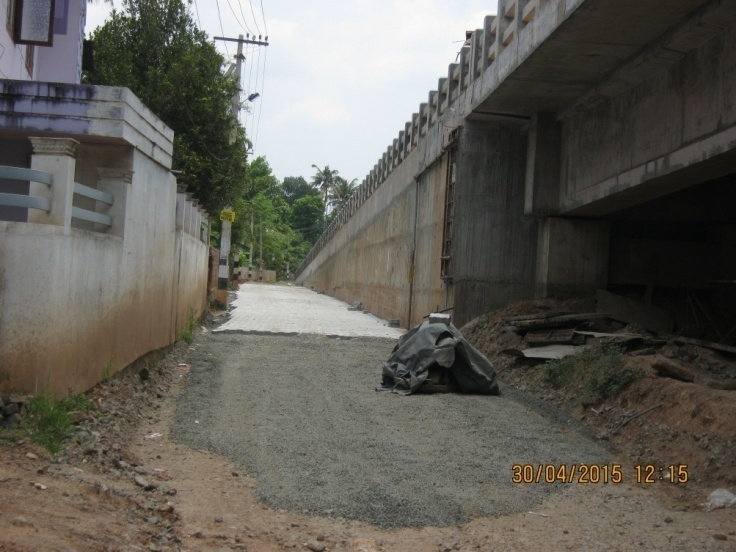 Aloor side
Mala Side WMM work
ROB AT ANGADIPURAM
ROB AT ANGADIPURAM 
PROGRESS GRAPH- 30.04.2015
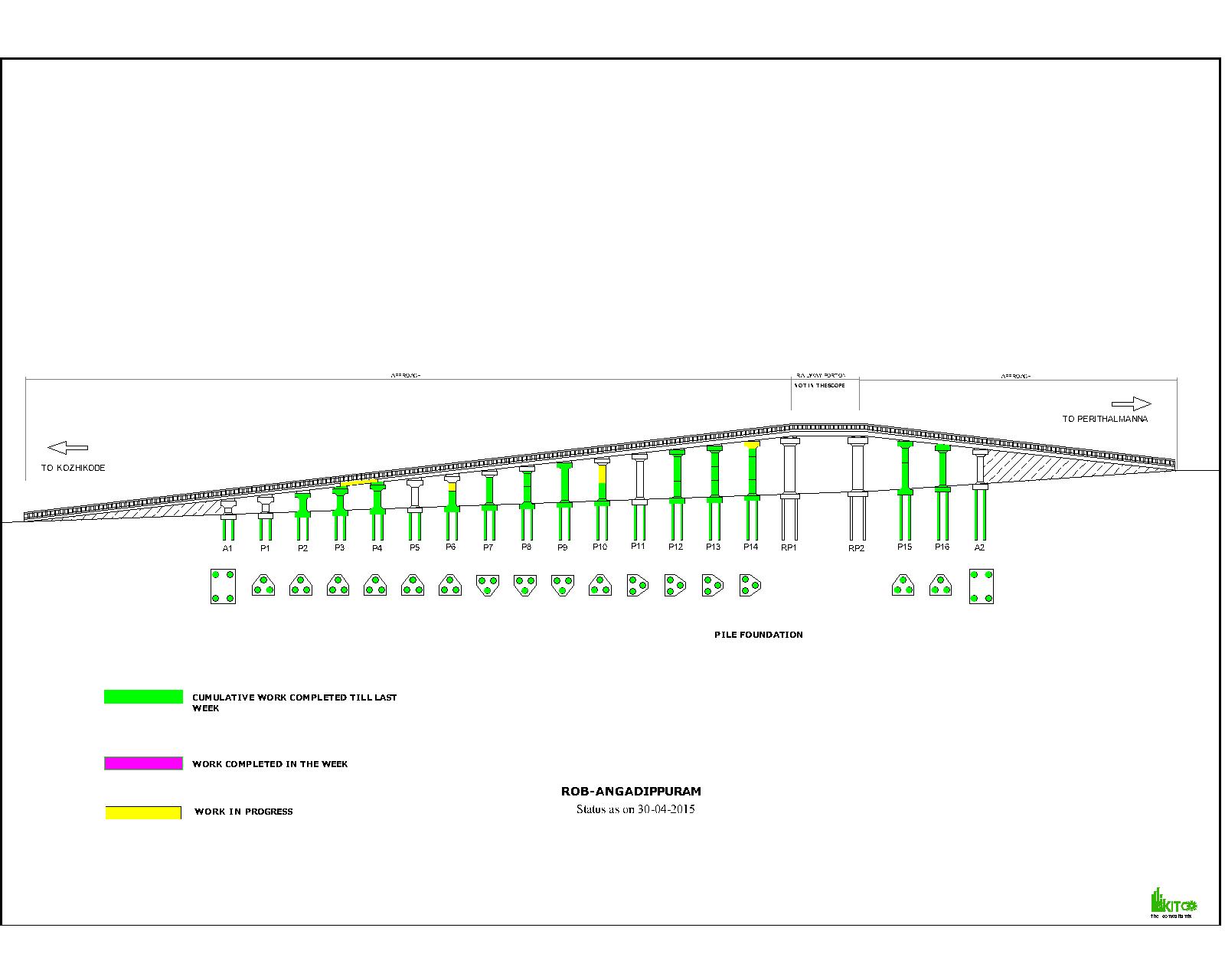 ROB AT ANGADIPURAM 
PROGRESS REPORT-30.04.2015
ROB AT ANGADIPURAM 
PROGRESS PHOTOS – 30.04.2015
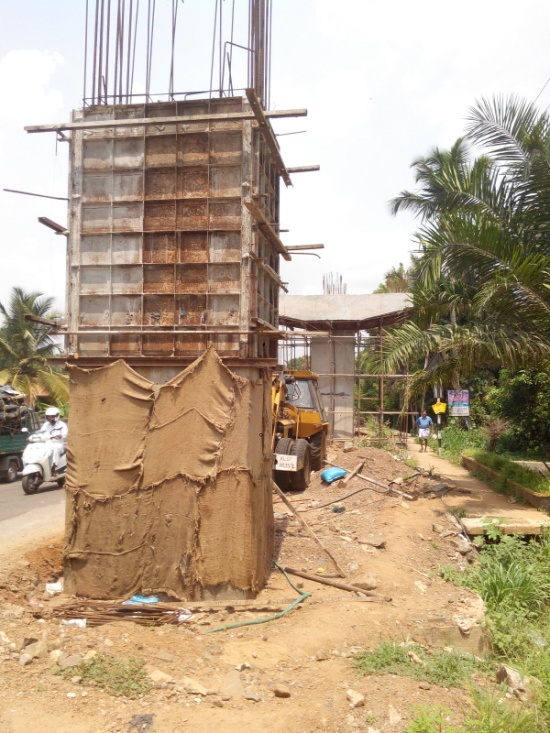 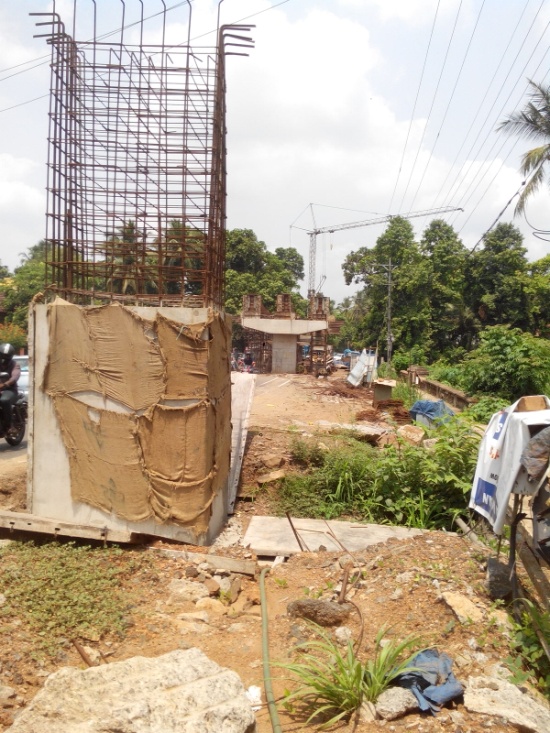 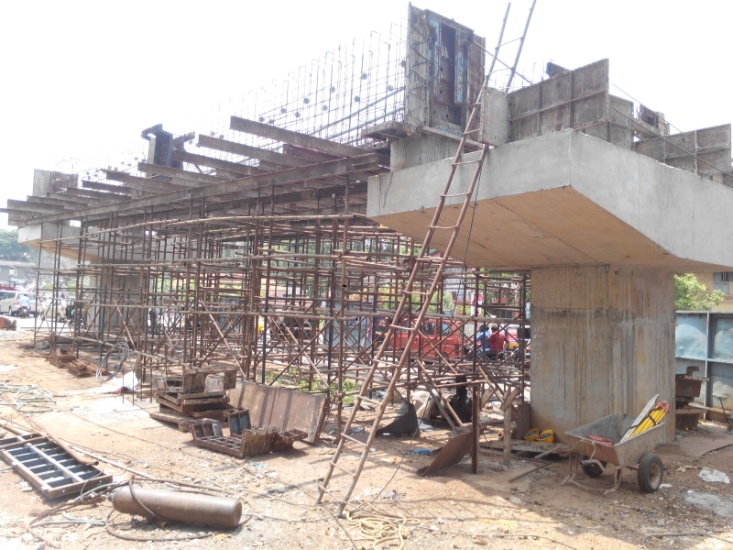 Girder P3-P4
Pier Cap P10 & P9
Pier Cap P6
Airport Seaport Road Phase II to Construction of Two River Bridges across Periyar-
Airport Seaport Road Phase II to Construction of Two River Bridges across Periyar- Progress Graph -30.04.2015
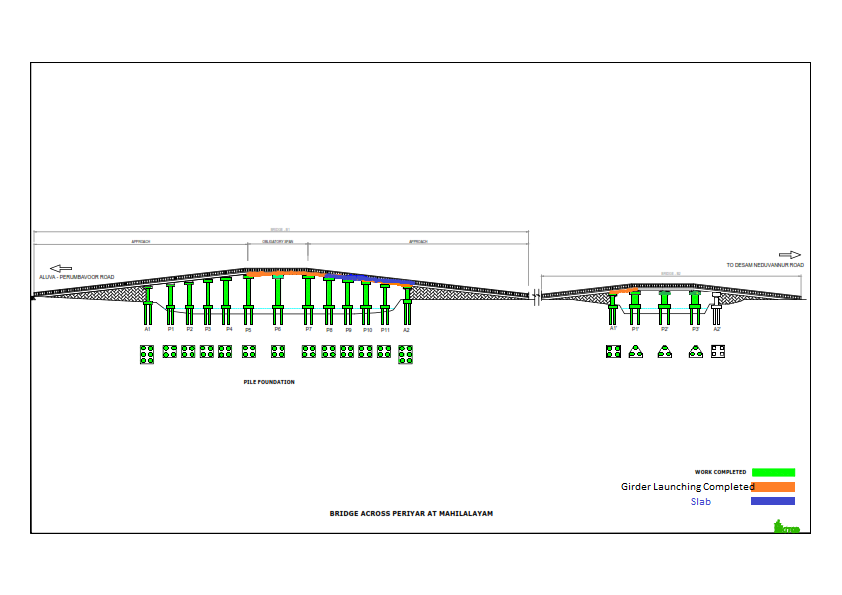 5.ONGOING PROJECT-PROGRESS REPORT
Airport Seaport Road Airport Seaport Road Phase II to Construction of Two River Bridges across Periyar- 30.04.2015
Airport Seaport Road Phase II to Construction of Two River Bridges
Airport Seaport Road Phase II to Construction of Two River Bridges across Periyar- Progress Report -30.04.2015
Airport Seaport Road Phase II to Construction of Two River Bridges across Periyar- Progress Photos-30.04.2015
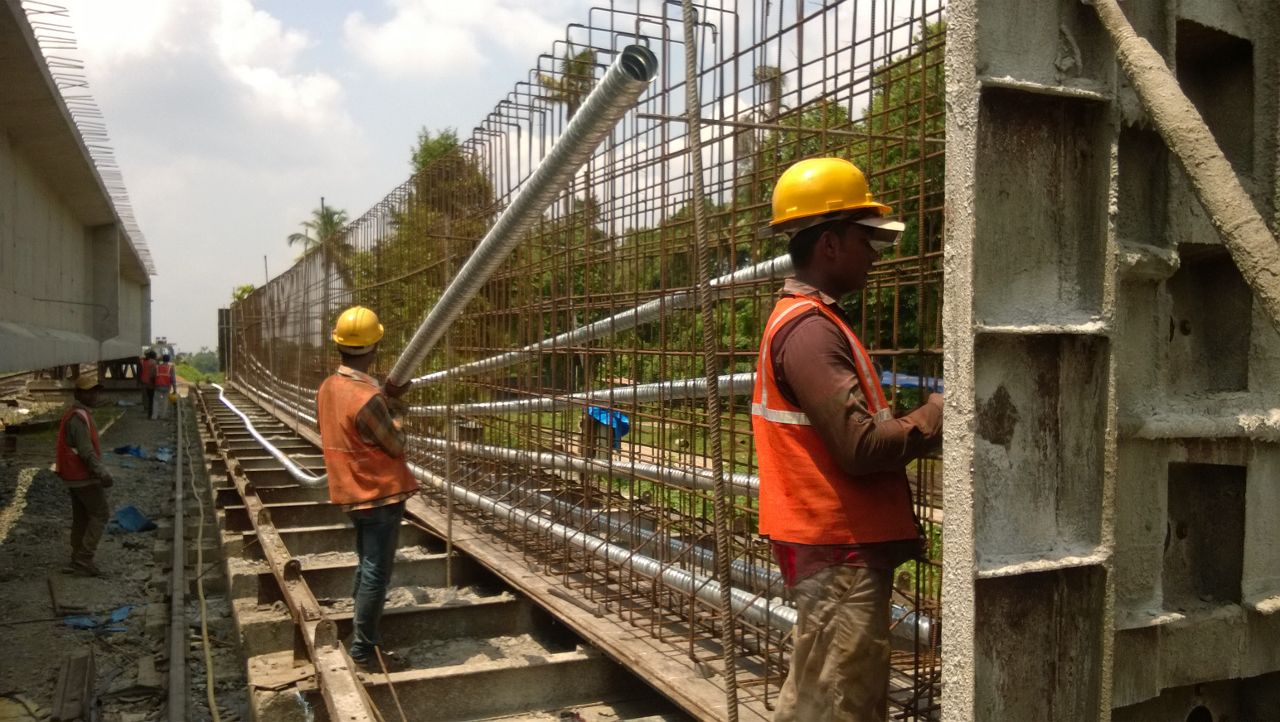 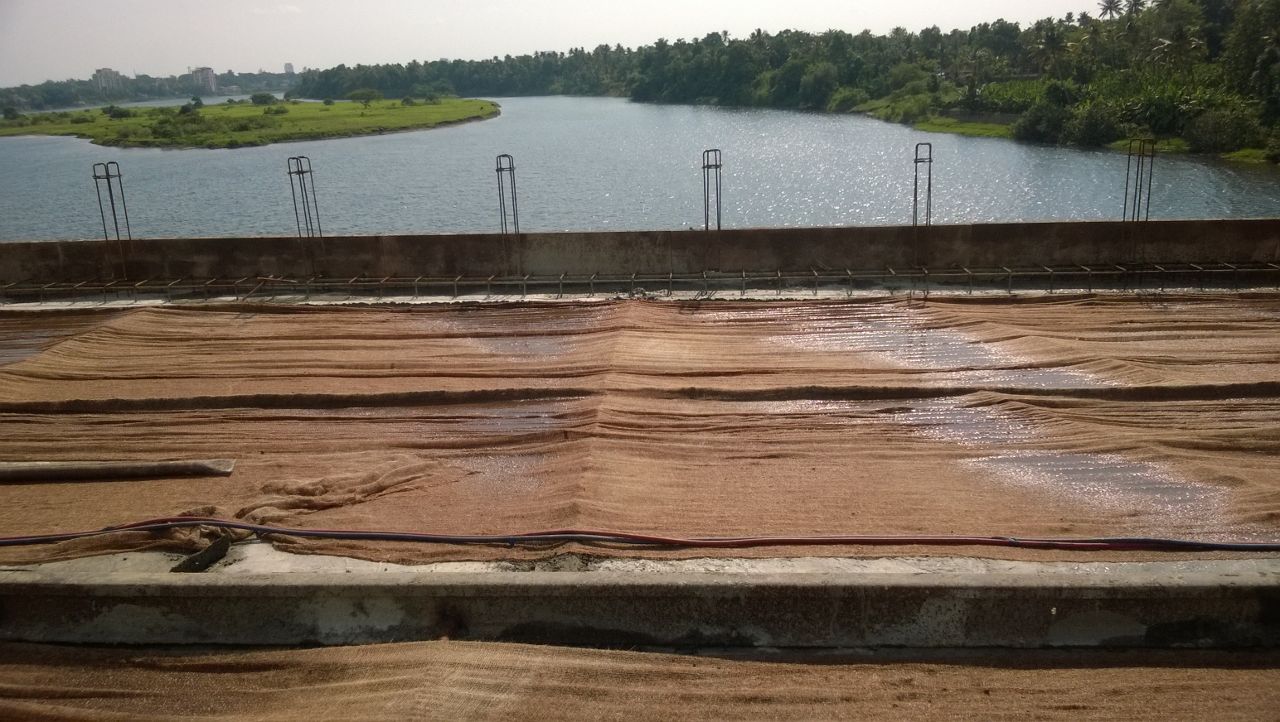 Cable Profiling 34th Girder (Main Bridge)
Curing 4th deck slab(Main Bridge)
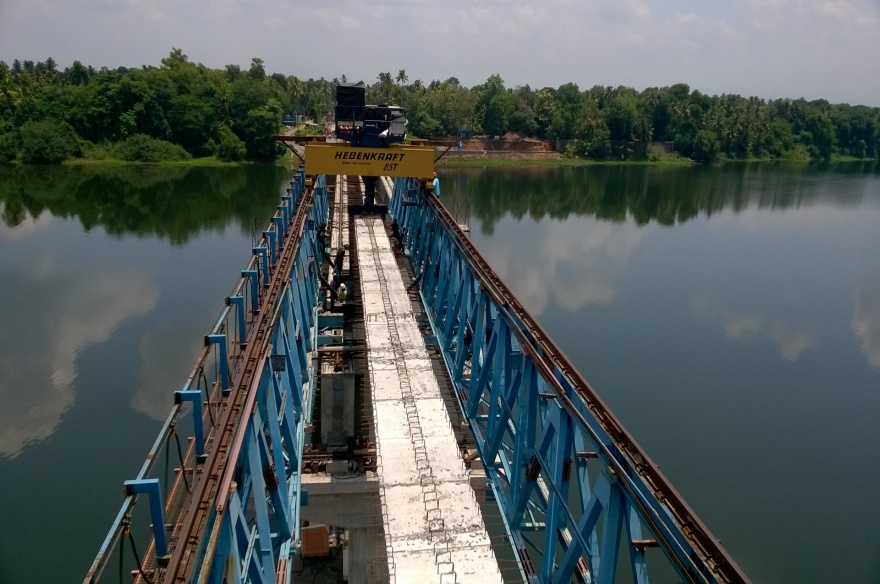 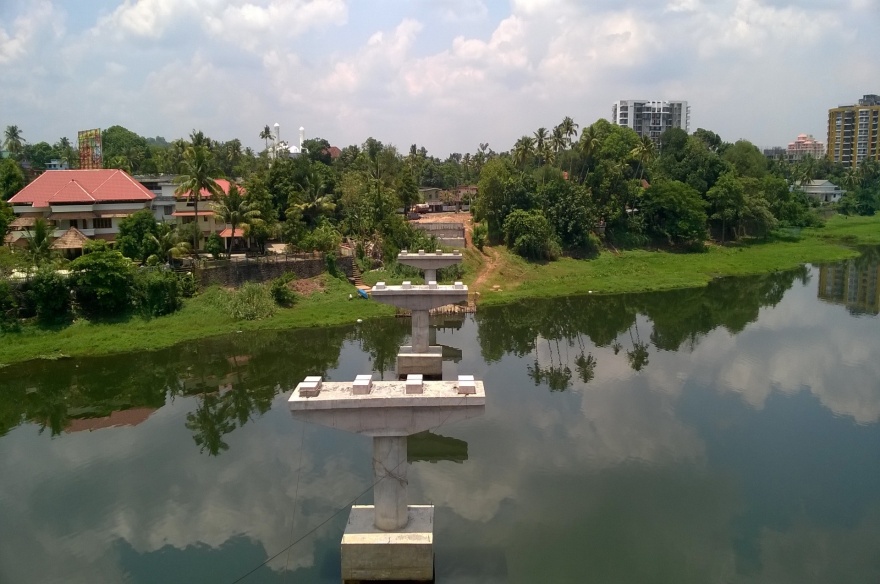 View from Thuruth side (Main Bridge)
Launching of 30th Girder (Main Bridge)
ROB AT KUMARANELLUR
ROB AT KUMARANELLUR 
PROGRESS GRAPH – 30.04.2015
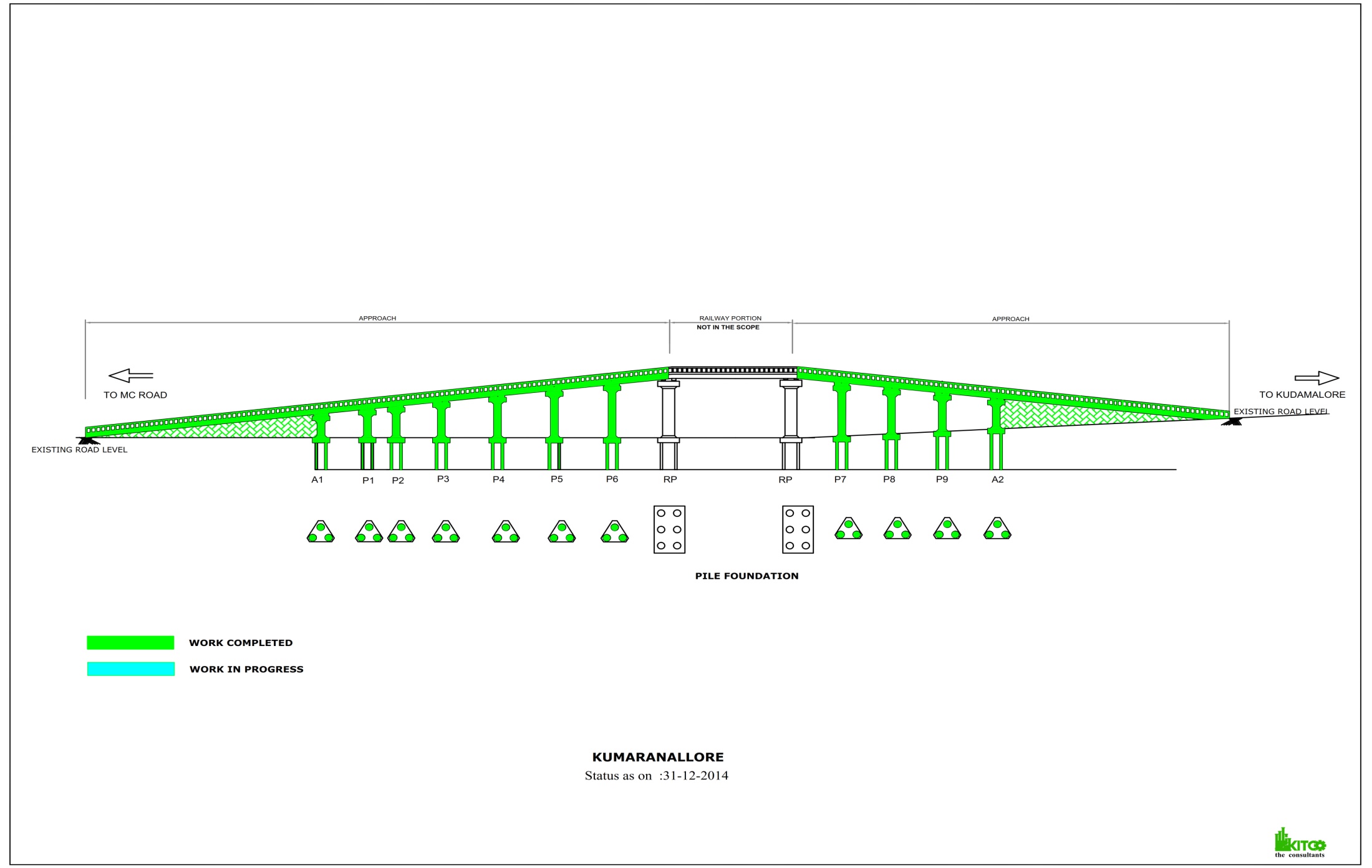 ROB AT KUMARANELLUR 
PROGRESS REPORT-30.04.2015
ROB AT KUMARANELLUR
PROGRESS PHOTOS-  30.04.2015
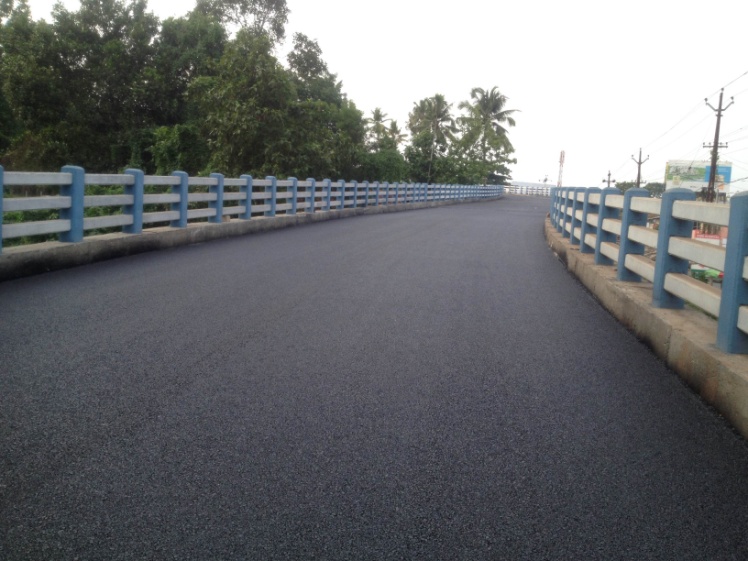 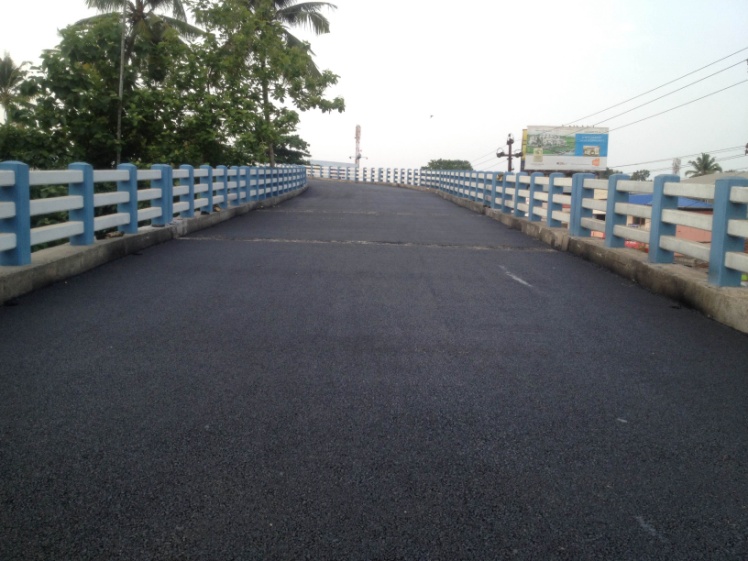 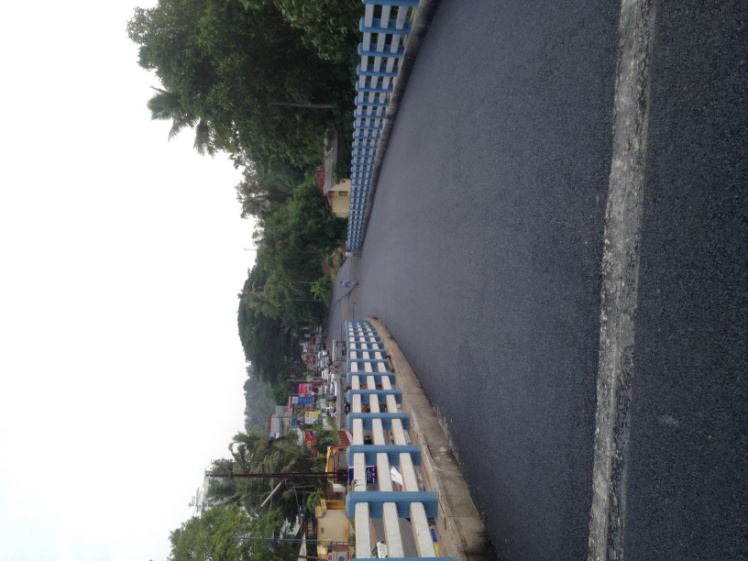 Black topping completed
ROB AT KUNHIPALLI-
ROB AT KUNHIPALLI- 
PROGRESS  GRAPH 30.04.2015
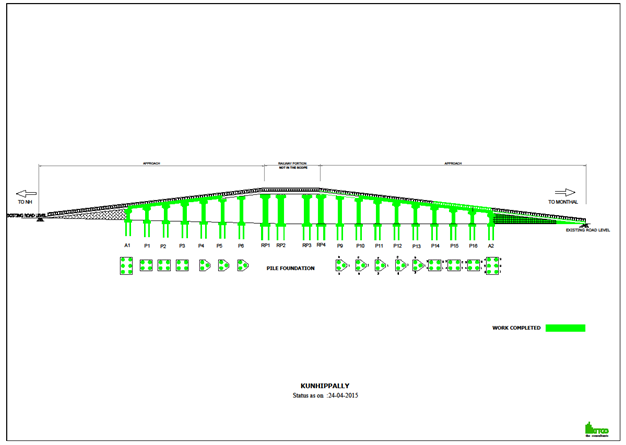 7.ONGOING PROJECT-PROGRESS REPORT
ROB AT KUNHIPALLI- 30.04.2015
ROB AT KUNHIPALLI- 
PROGRESS  REPORT - 30.04.2015
ROB AT KUNHIPALLI- 
PROGRESS  PHOTOS - 30.04.2015
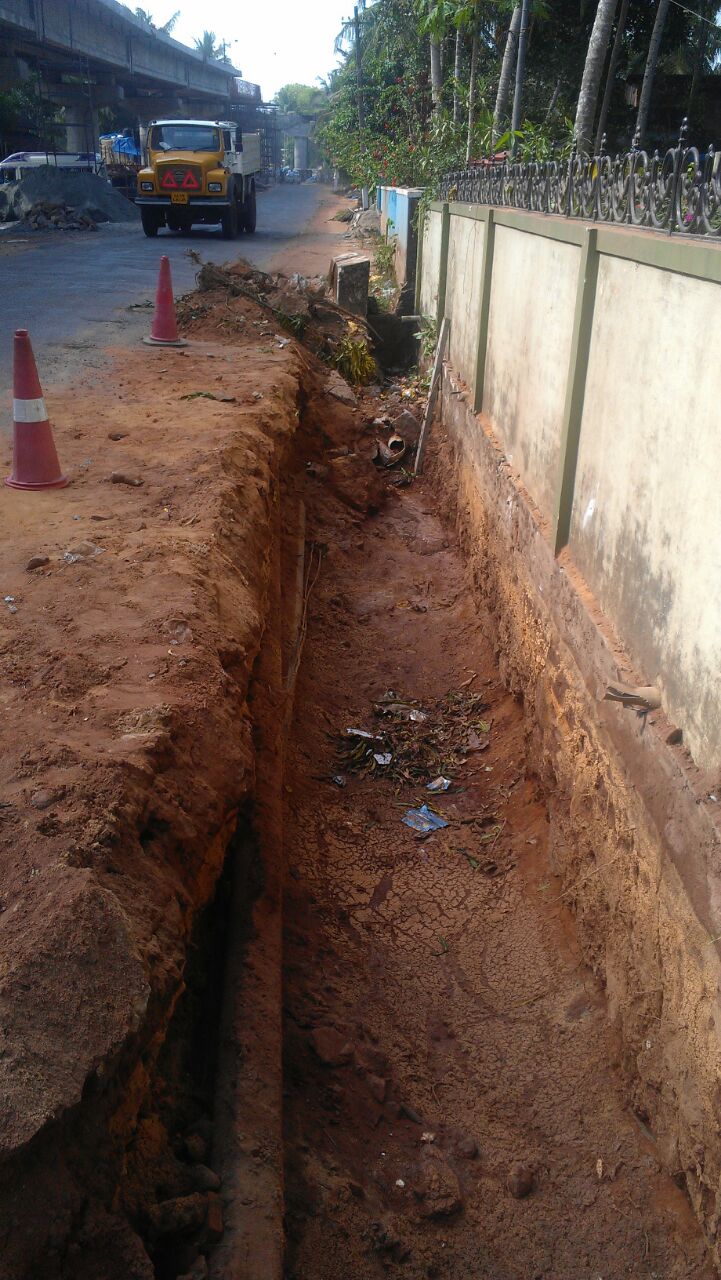 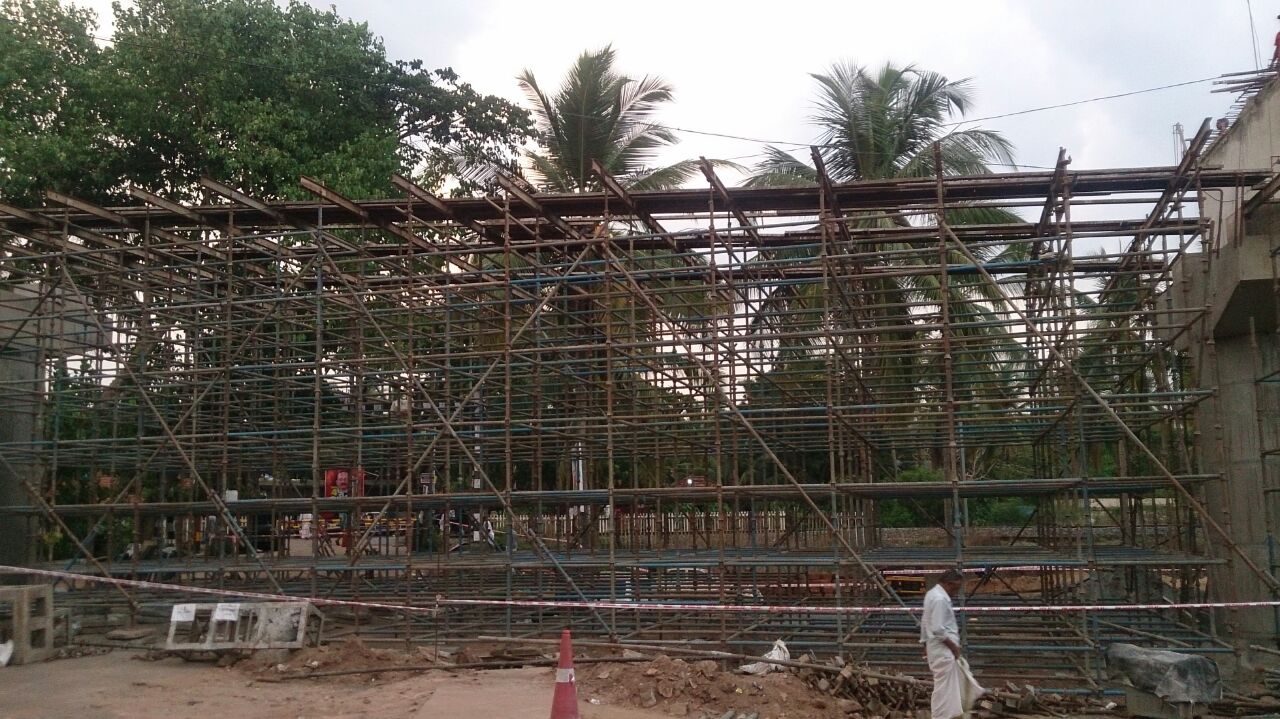 P5-P6 Girder Bottom shutter fixing
Excavation for drain in Monthal side
ROB AT EROOR
ROB AT EROOR 
PROGRESS GRAPH- 30.04.2015
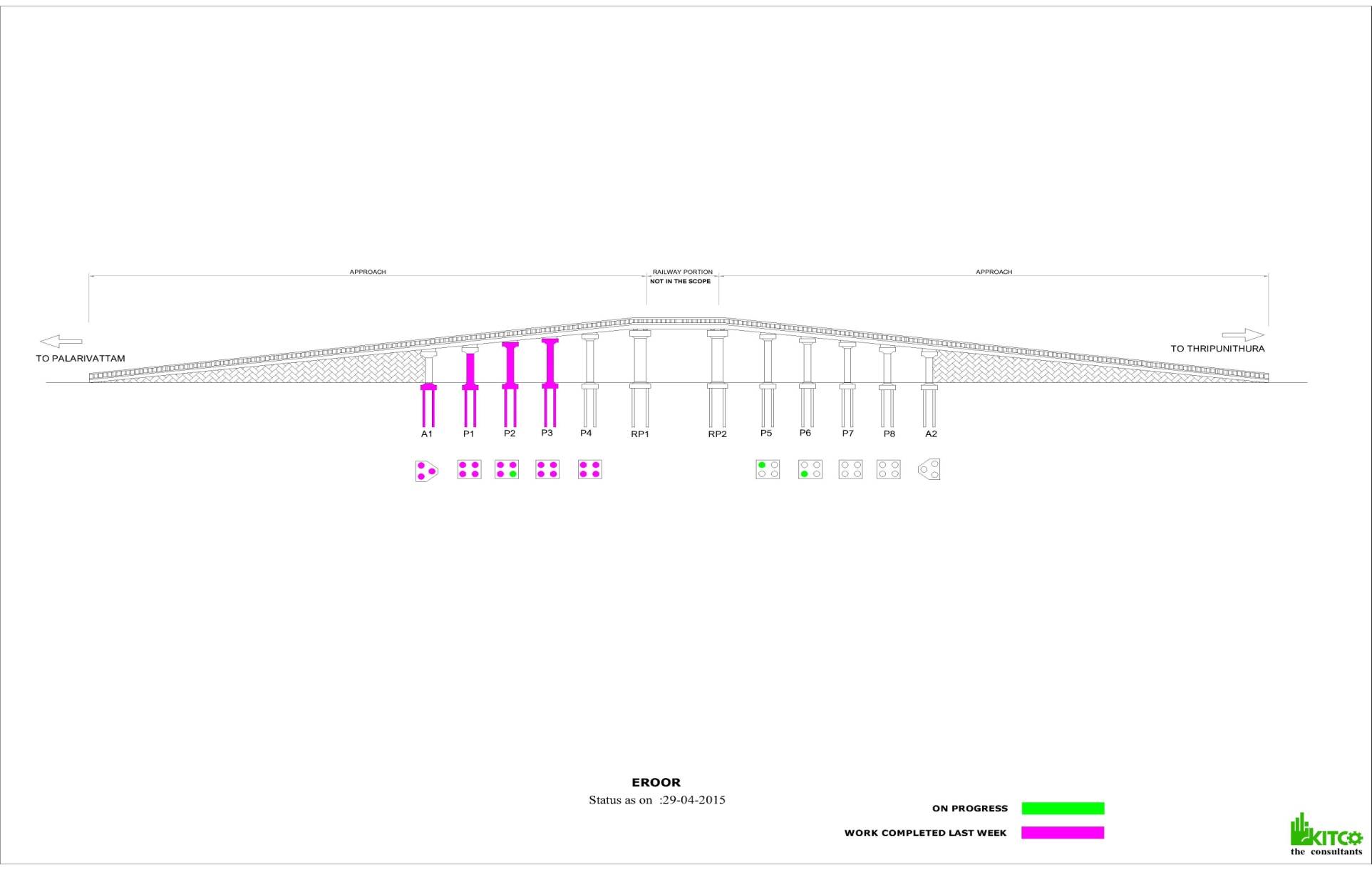 ROB AT EROOR 
PROGRESS REPORT-30.04.2015
ROB AT EROOR
PROGRESS PHOTOS – 30.04.2015
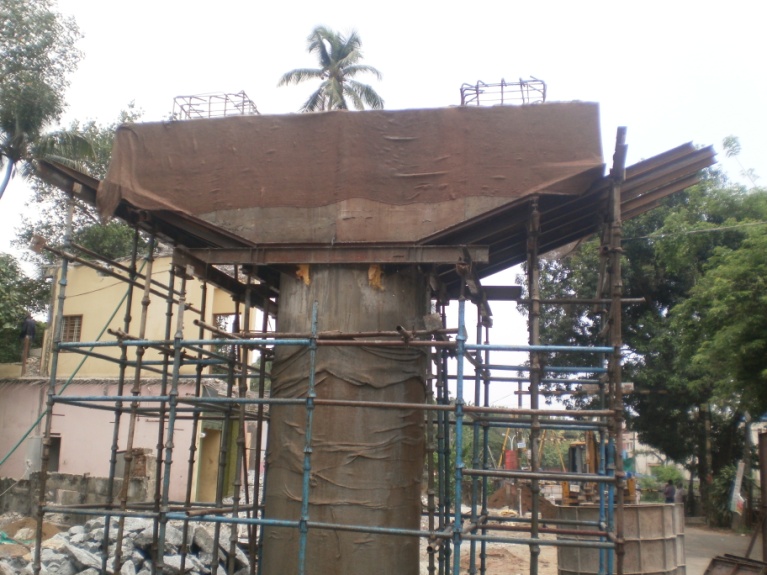 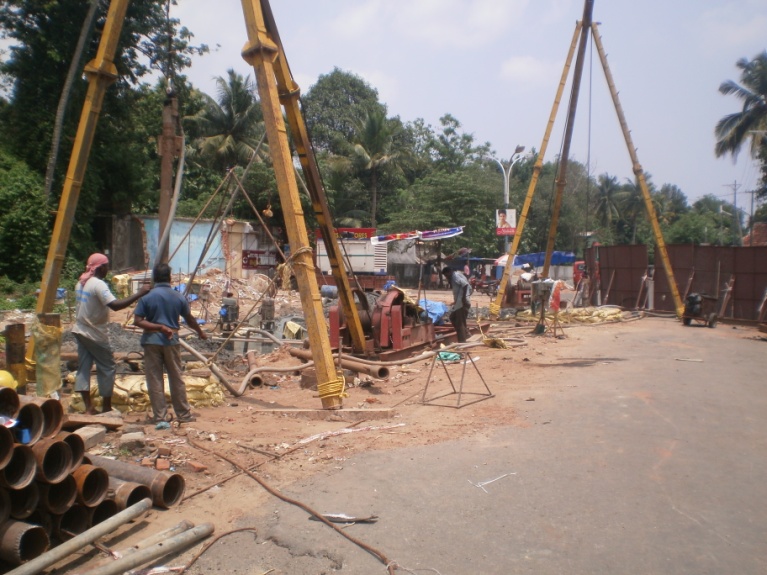 P3 Pier cap
Boring in P 5 & P6 location
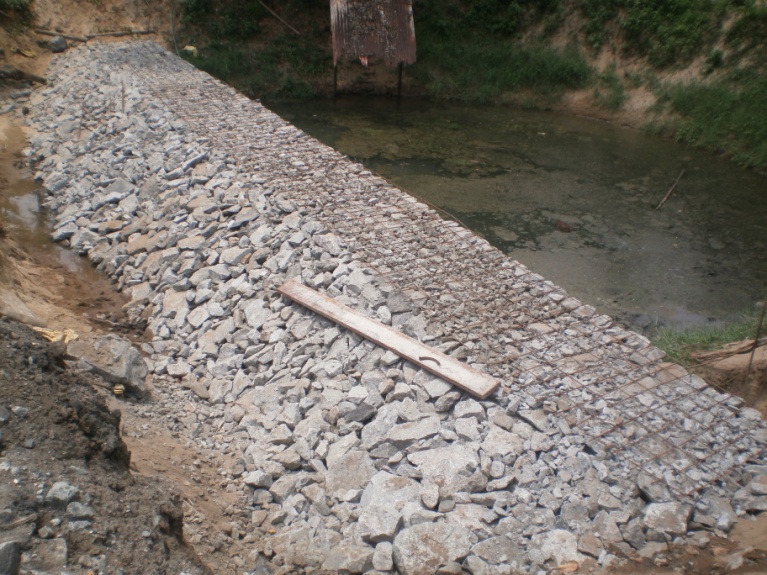 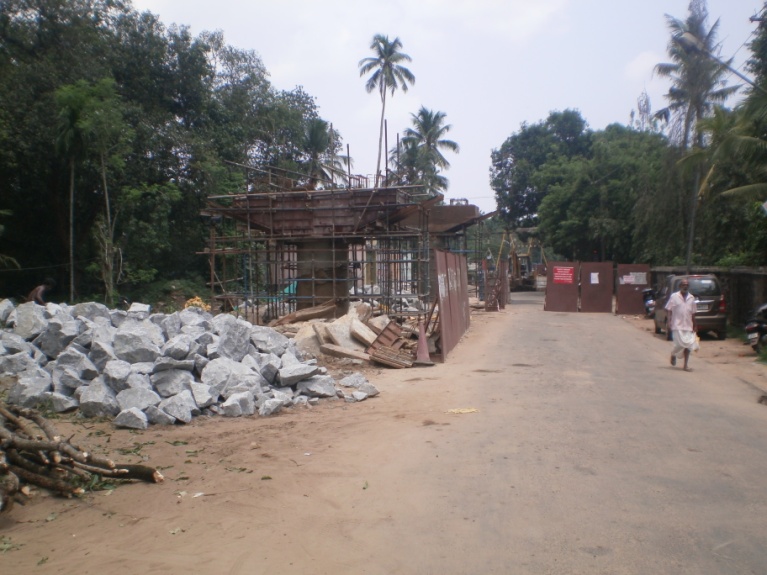 P2 Pier cap
Rubble work for pond
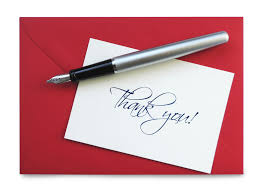